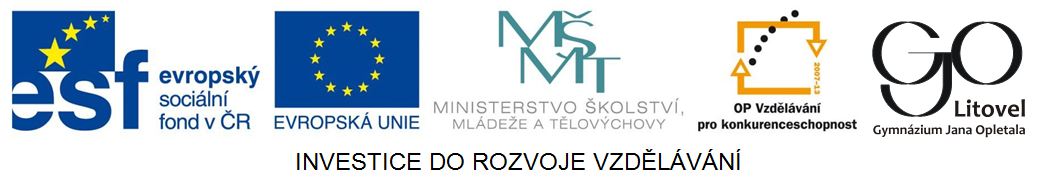 POJIVA, SVALOVÁ A NERVOVÁ TKÁŇ
TKÁNĚ 2
Po1 DUM č. 3
POJIVA
mezi buňkami velké mezibuněčné prostory vyplněné specifickou hmotou (její vlastnosti určují typ pojivové tkáně)
DĚLENÍ POJIV:
VAZIVO
CHRUPAVKA
KOST
VAZIVO
obsahuje bílkovinná vlákno
kolagenní – pevnost, tuhost
elastická – pružnost
druhy vaziva
řídké
tuhé
tukové
lymfoidní
Ke každému druhu vaziva doplň příklad jeho výskytu a vlastnosti!
CHRUPAVKA
chondrocyty - buňky  v pouzdrech
špatná regenerace – bez cév a nervů
druhy chrupavek
hyalinní (sklovitá)
vazivová
elastická
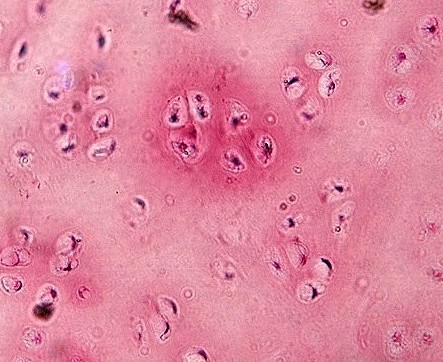 Ke každému druhu chrupavky doplň příklad jejího výskytu
a vlastnosti!
Obr. 1 Hyalinní chrupavka
KOST
osteocyty- buňky s výběžky
ossein – organická látka produkovaná osteocyty, s rostoucím věkem mineralizace – rostoucí křehkost
druhy kostní tkáně viz. kapitola kosterní soustava
SVALOVÁ TKÁŇ
protáhlé buňky
myofibrily - uvnitř buněk bílkovinná vlákna
schopnost smršťovat se
druhy svalové tkáně:
hladká
příčně pruhovaná
srdeční
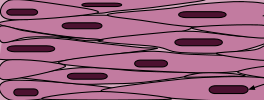 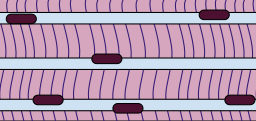 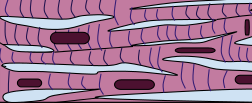 Ke každému druhu svalové tkáně doplň příklad jejího výskytu a vlastnosti!
Obr. 2 Druhy svalové tkáně
NERVOVÁ TKÁŇ
neuron – nervová buňka, přenáší nervový vzruch
regenerace – pouze výběžky
neuroglie (gliové buňky) – zajišťují výživu neuronů
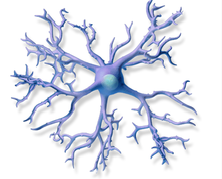 Obr. 3 Neuroglie
NERVOVÁ TKÁŇ - NEURON
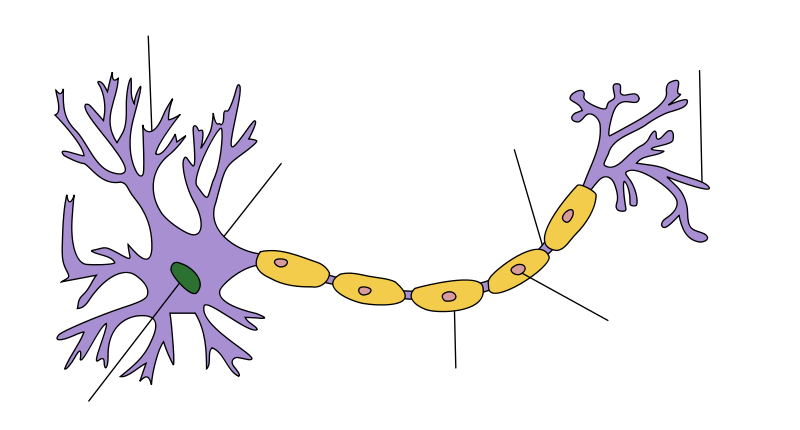 axon (neurit)
axonální zakončení
buněčné jádro
dendrit
Myelinová pochva
Ranvierův zářez
Schwanova buňka (pochva)
Obr. 4 Neuron
tělo
neuronu
Načrtněte obrázek neuronu a doplňte o popisky z nabídky. Správná odpověď se zobrazí kliknutím na popisek.
Zdroje
Obr. 1 Hyalinní chrupavka upraveno podle [cit. 2013-10-28]. Dostupný pod licencí  Creative Commons Uveďte autora-Zachovejte licenci 3.0 Unported na WWW:
http://commons.wikimedia.org/wiki/File:Hyaline_cartilage.jpg?uselang=cs
Obr. 2 Druhy svalové tkáně upraveno podle [cit. 2013-10-28]. Dostupný pod licencí  Creative Commons Uveďte autora-Zachovejte licenci 3.0 Unported na WWW:
http://commons.wikimedia.org/wiki/File:Muscle_Tissue_(1).svg?uselang=cs
Obr. 3 Neuroglie upraveno podle [cit. 2013-10-28]. Dostupný pod licencí  Creative Commons Uveďte autora-Zachovejte licenci 3.0 Unported na WWW:
http://commons.wikimedia.org/wiki/File:Blausen_0672_NeuralTissue.png?uselang=cs
Obr. 4 Neuron [cit. 2013-10-28]. Dostupný pod licencí  Creative Commons Uveďte autora-Zachovejte licenci 3.0 Unported na WWW: http://cs.wikipedia.org/wiki/Soubor:Neuron_Hand-tuned.svg

Literatura:
JELÍNEK, Jan a ZICHÁČEK, Vladimír. Biologie pro gymnázia: (teoretická a praktická část). 3., dopl. a opr. vyd. Olomouc: Nakladatelství Olomouc, 1998, 551 s., [38] s. barev. obr. příl. ISBN 80-718-2070-9.